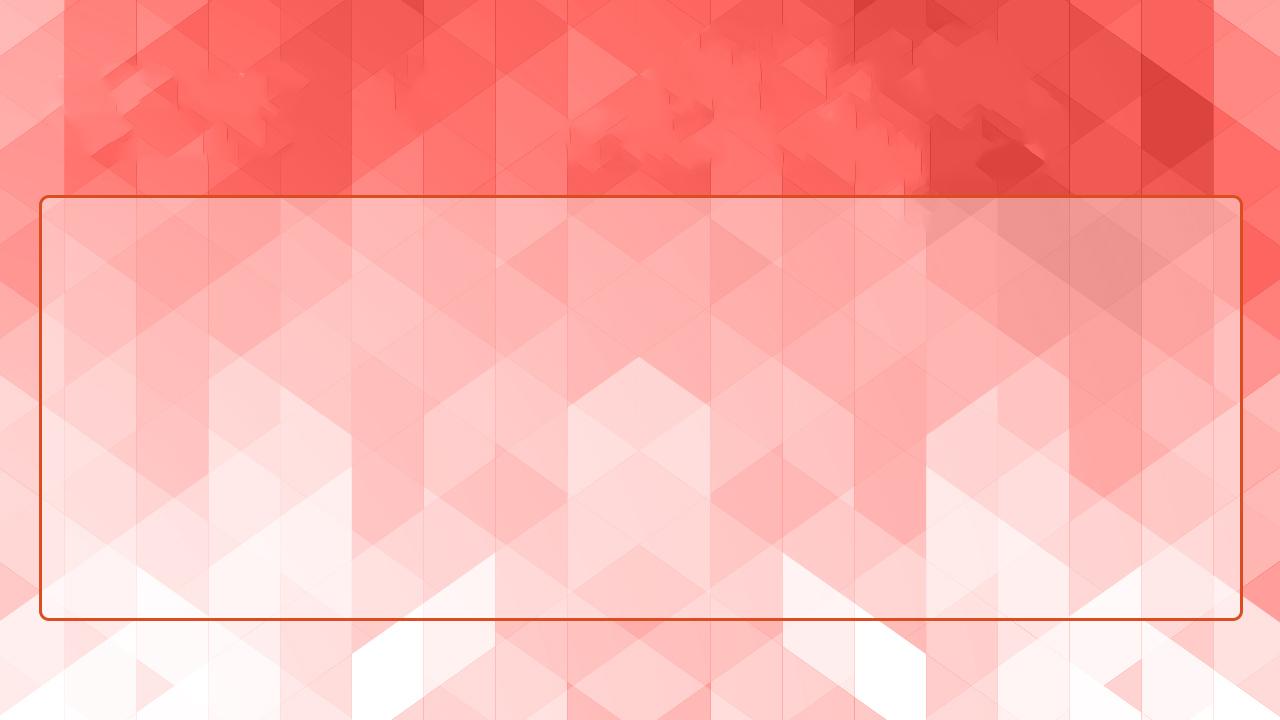 Coordenadoria de Contratos - CContratEquipe:
Cassia Regina Dos Santos Viaes - São Carlos
Gisele De Oliveira Pelegrino - São Carlos
Guilherme Henrique Colombo - Araras
Junior Aparecido Assandre - São Carlos
Luana Carolina de Castro Gil - São Carlos
Paulo Cesar Frezza Golin Cardoso - São Carlos
Silvana Helena Silva - Sorocaba
Thiago André Ganacin - São Carlos
Vanessa Stevan Ture - São Carlos
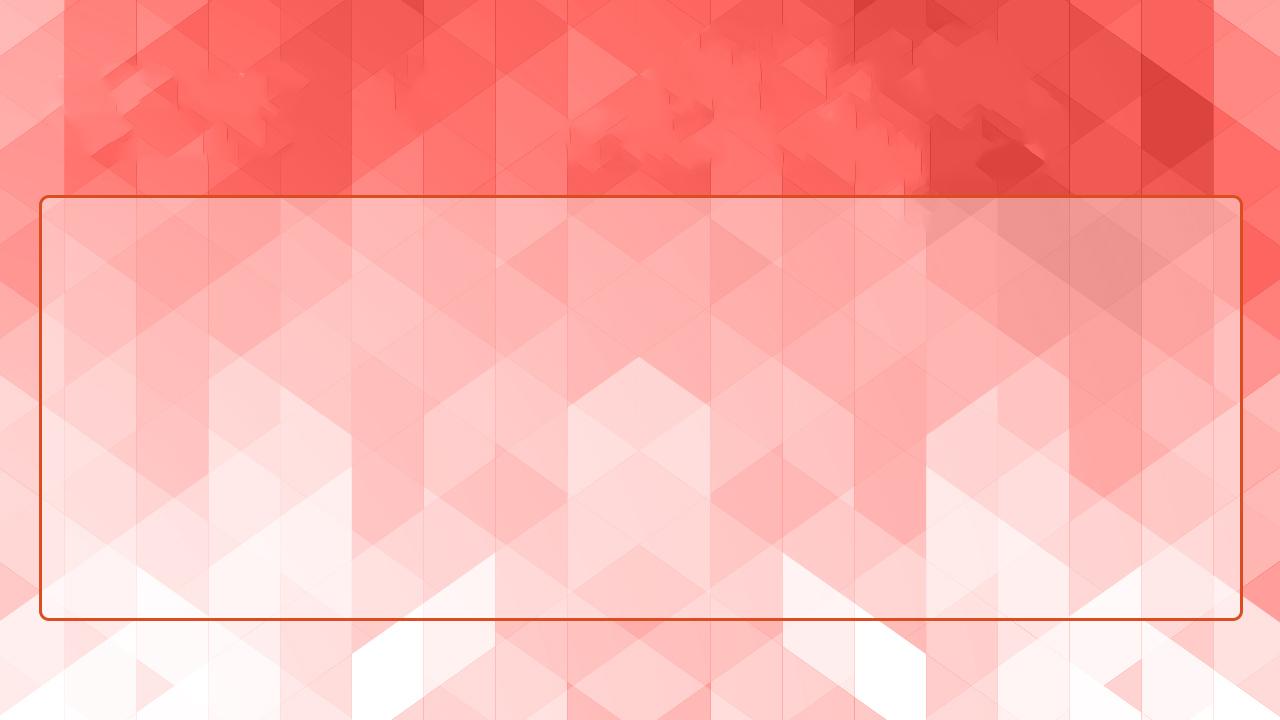 Diagnóstico situacional da Unidade  (desafios e possíveis soluções)
Cumprir os prazos para subsídios frente ao grande número de ações trabalhistas.;
Processo de implantação em andamento do sistema Comprasnet Contratos ;
Atender demandas sem as informações necessárias para processamento;
Atender demandas com prazos curtos para solução e processamento;
Não atendimento das empresas quanto às solicitações da UFSCar;
Implementar ações para diminuir o grande número de reclamações trabalhistas;
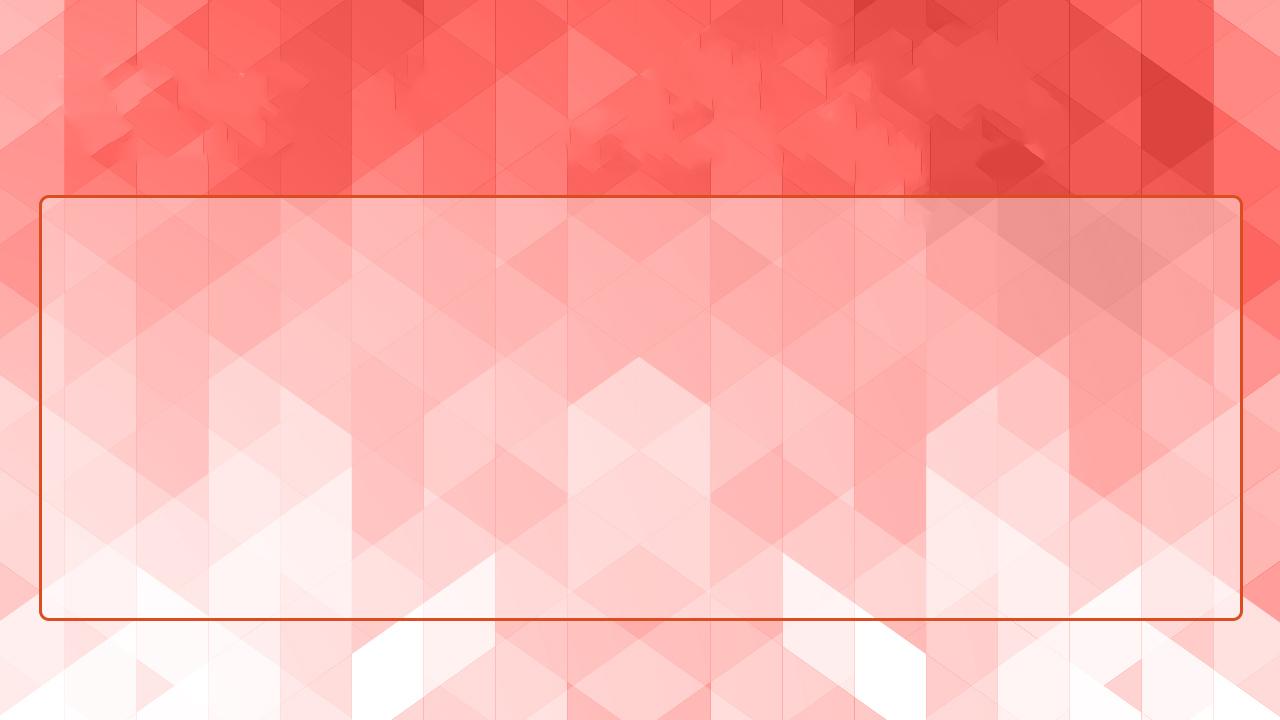 Principais ações realizadas nos últimos 6 meses
Coordenação do Grupo de Trabalho de Gestão e Fiscalização de contratos junto a CoPAC;
Implantação da rede Contratos multicampi;
Participação de todos os membros da equipe em Grupos de Trabalho;
Implantação do módulo de divulgação do novo sistema Comprasnet Contratos;
Gestão de risco operacionais dentro das atividades da coordenadoria;
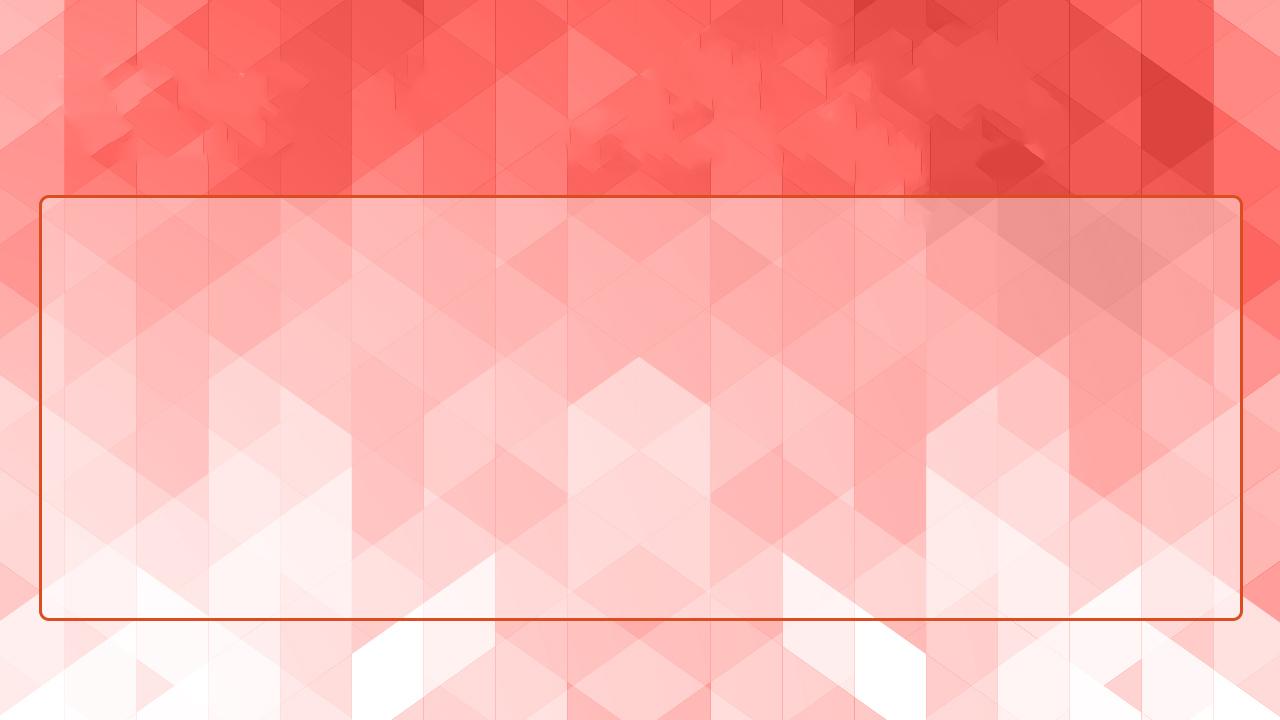 Planejamento para os próximos 6 meses
Implantação de novas funcionalidades do sistema Comprasnet Contratos com desativação do software ContratosGov;
Implementação de procedimentos de controle da conta vinculada;
Análise de contratação para suporte em fiscalização administrativa;
Revisão e divulgação de Instruções de Trabalho para gestores e fiscais;
Implementar novo procedimento para sanção de fornecedores;
Analisar o impacto da nova Lei de Licitações na gestão e fiscalização de contratos;
Implementar a gestão de risco da coordenadoria.
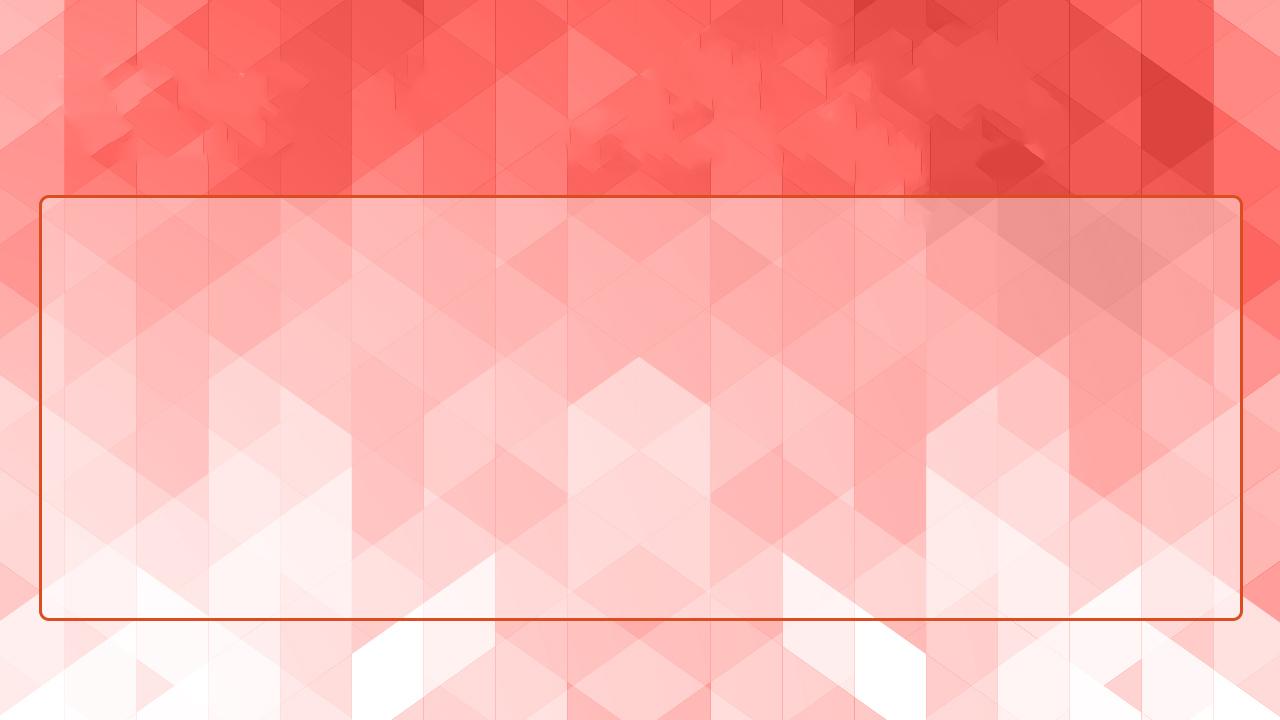 Proposta de readequação Departamento/Coordenadoria e equipe
Formalizar as atividades da Vice coordenação de forma a permitir a cadeia de substituição:
Coordenar e operacionalizar ações para as atividades de repactuação e renovação de contratos;
Coordenar ações para a nomeação das figuras de gestor de contrato, fiscal técnico e fiscal administrativo;
Zelar para observância de prazos para repactuação, renovação ou necessidade de novas contratações;
Atendimento a usuários da UFSCar, fornecedores e outros órgãos para orientações e esclarecimento;
Supervisionar os processos de estágio;
Coordenar a atualização de dados referentes à UFSCar nos sistemas de governo pertinentes para as atividades da Coordenadoria, como Comprasnet SIASG, SIAFI, SICONV, etc.
Substituir a Coordenação.